Sauøya – møte med Halden kommune
Styringsgruppa for arealplan
9. februar 2021
Strategisk posisjonering Saugbrugs
En av de mest kostnadseffektive produsentene av SC papir

Vekst gjennom å utvikle nye energi- og fiberprodukter i synergi med papirproduksjon

Kompetanse skal være et konkurransefortrinn

Bærekraft er en grunnpilar i utvikling av virksomheten


Aktiv støttespiller og avtager av lærlinger
Synergieffekter fra ny skole
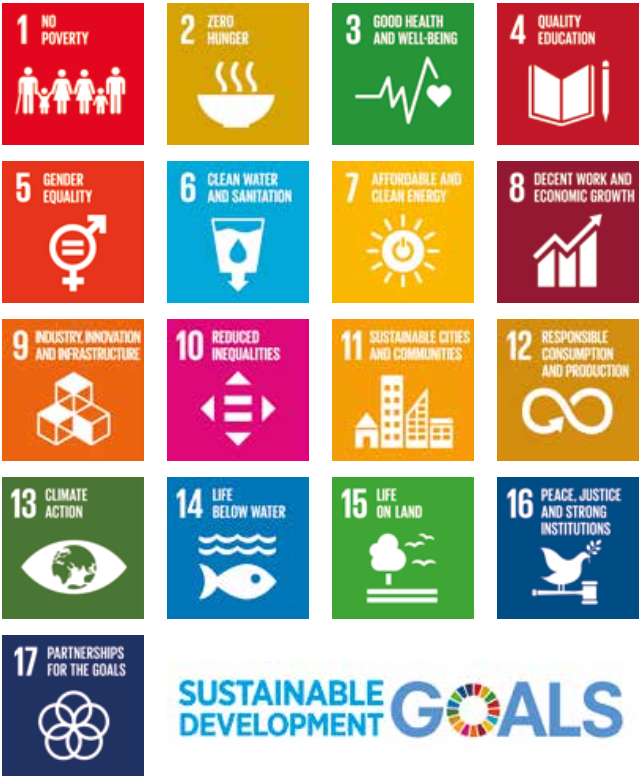 Formål
Møtets formål:
Fremlegge saken for styringsgruppa for arealplan


Mål for prosessen:
Tilgjengeliggjøre Sauøya 
«Universell utforming»
Rydde i adkomstområde – i dag et utfordrende område

Benytte muligheter som område utgjør – for både kommunen og grunneier – på en bærekraftig og naturvennlig måte
3
Saugbrugs’ tanker om veien videre - Sauøya
Bakgrunn:
Saugbrugs ønsker å benytte potensialet som ligger i eiendommen med et bærekraftig og naturvennlig totalprosjekt
Inngripen i naturområde holdes på et lavt nivå, og åpner et flott område for allmennheten på en helt ny måte
Etablere en helhet i kystlinje Indre havn inkludert bystrand på sydspiss

Vår plan er en prosess med 3 faser på Sauøya:
Etablering av strandsti/promenade + bystrand + bebyggelse fase 1 ved båtverksted
Bebyggelse fase 2 – i mellomhøyde østside
Bebyggelse fase 3 – på toppen

Milepæler:
Planlegging/prosjektering
Omregulering
Gjennomføring av prosjektets faser
4
Fase 1
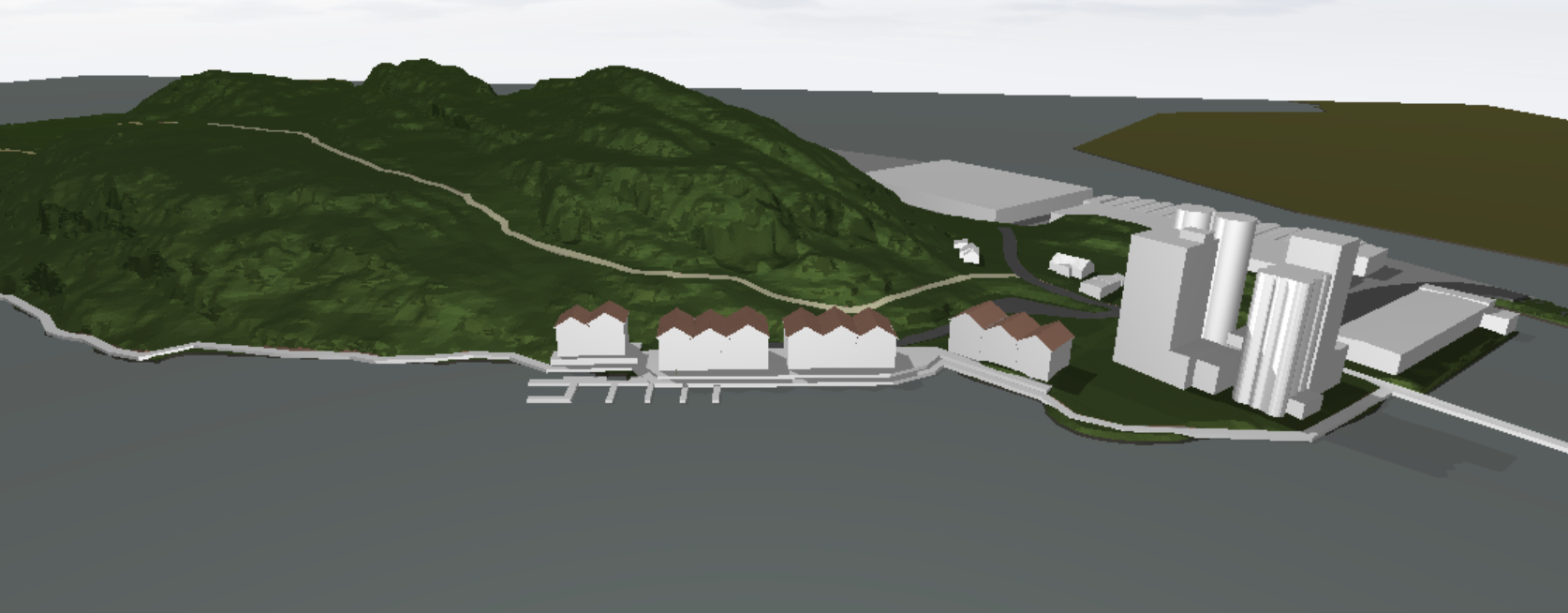 Tegning: Halden Arkitektkontor
Bebyggelse utføres i samme stil som Langbrygga
Båtverksted planlegges i bygg syd
Bryggepromenade inkl gangbro som binder Indre havn/Langbrygga og Sauøya sammen
Fase 2
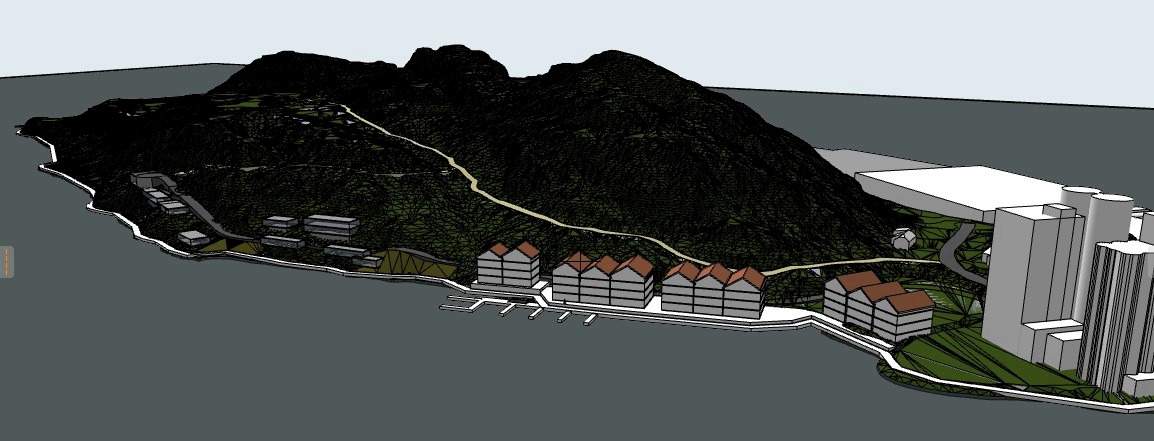 Tegning: Halden Arkitektkontor
Bebyggelse i terrengnær stil, farger tilpasses, vegetasjon beholdes
Tilkomst via forlenget vei fra fase 1
Fase 3
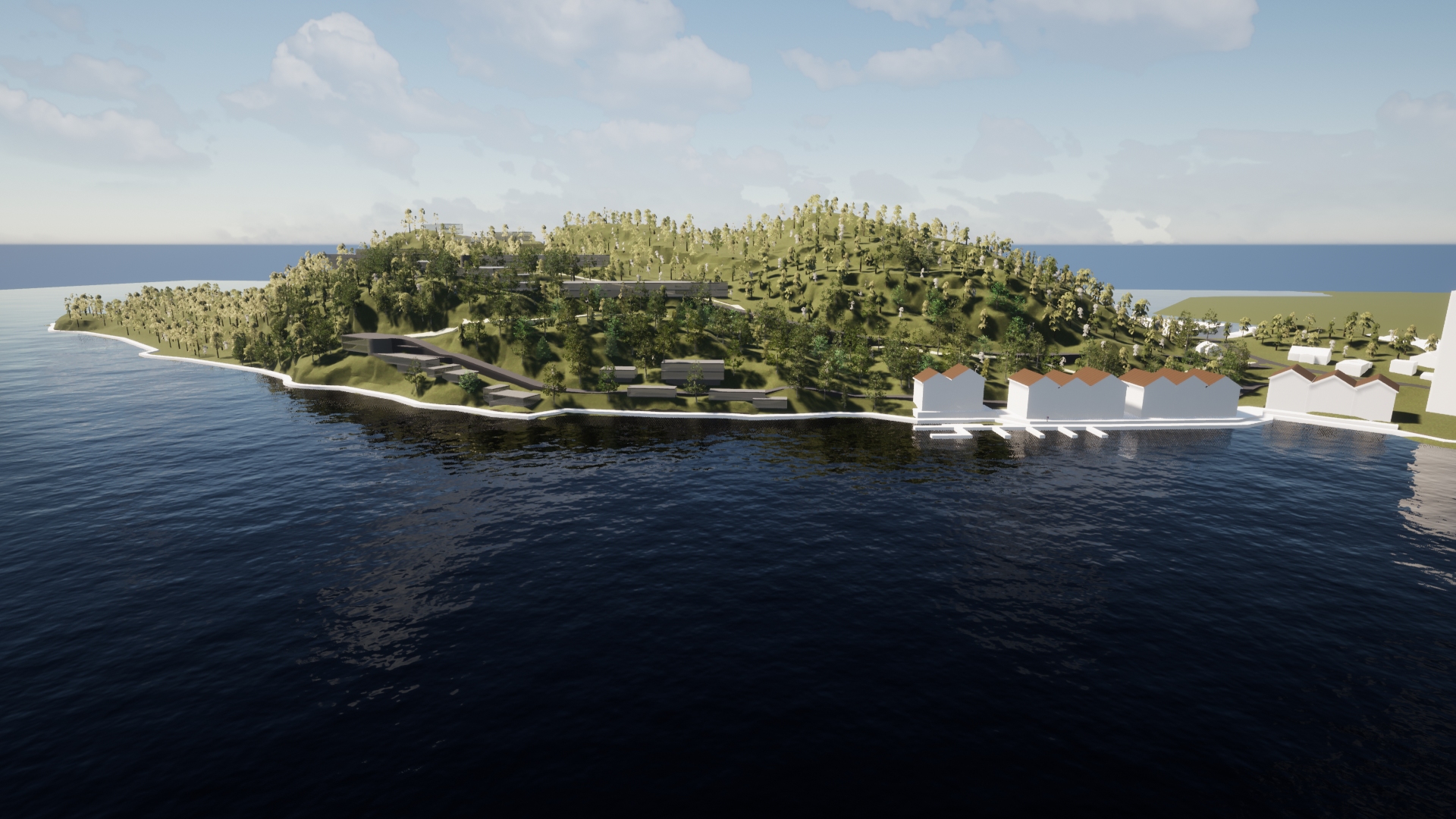 Tegning: Halden Arkitektkontor
Bebyggelse utføres i pakt med naturen for de enkelte bygg, farger tilpasses, vegetasjon beholdes
Tursti/vei beholdes
Eventuelt kan gammelt batteri (ikke fredet) beholdes
Diverse momenter
Grunnforhold etc:
I henhold til foreløpige undersøkelser er dette utelukkende bygg på fjellgrunn.
Ingen tidligere forurensing etc

Nøkkelmomenter:
Omregulering – i utgangspunktet «bebygges» ca 20 % av tilgjengelig grøntareal (under 10 % av Sauøya)
Avtale med innehavere båtverksted – god dialog opprettet

Resultat:
Mulighet for drivstoffanlegg og kloakktømming ved båtverksted/brygge (i fase 1)
Gir en fantastisk totalløsning med bevaring og utvikling av et flott, sentralt naturområde – samt oppfyller fortetningsønske i sentrum
Sikrer arbeidsplasser i Halden
8
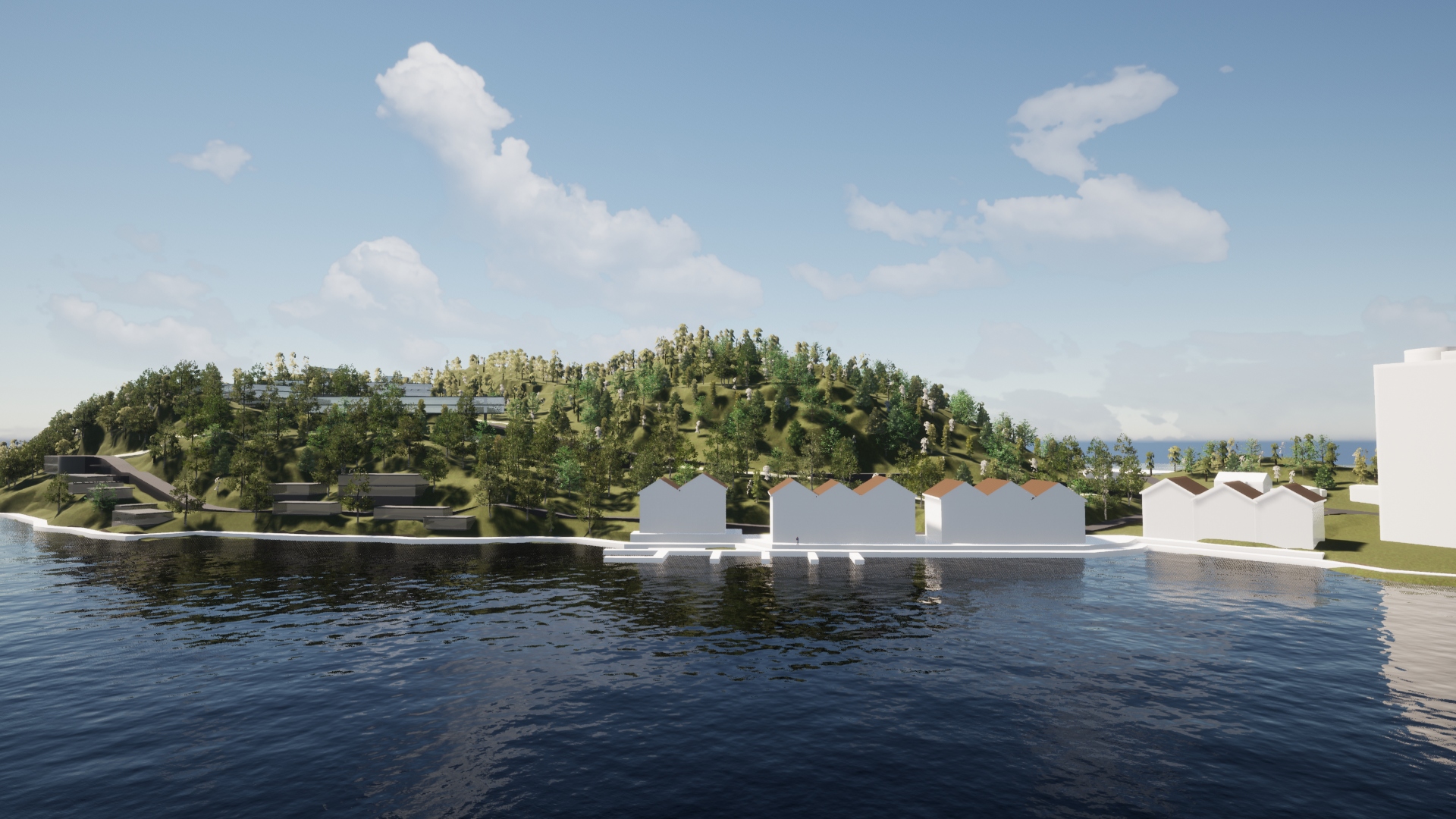 Tegning: Halden Arkitektkontor
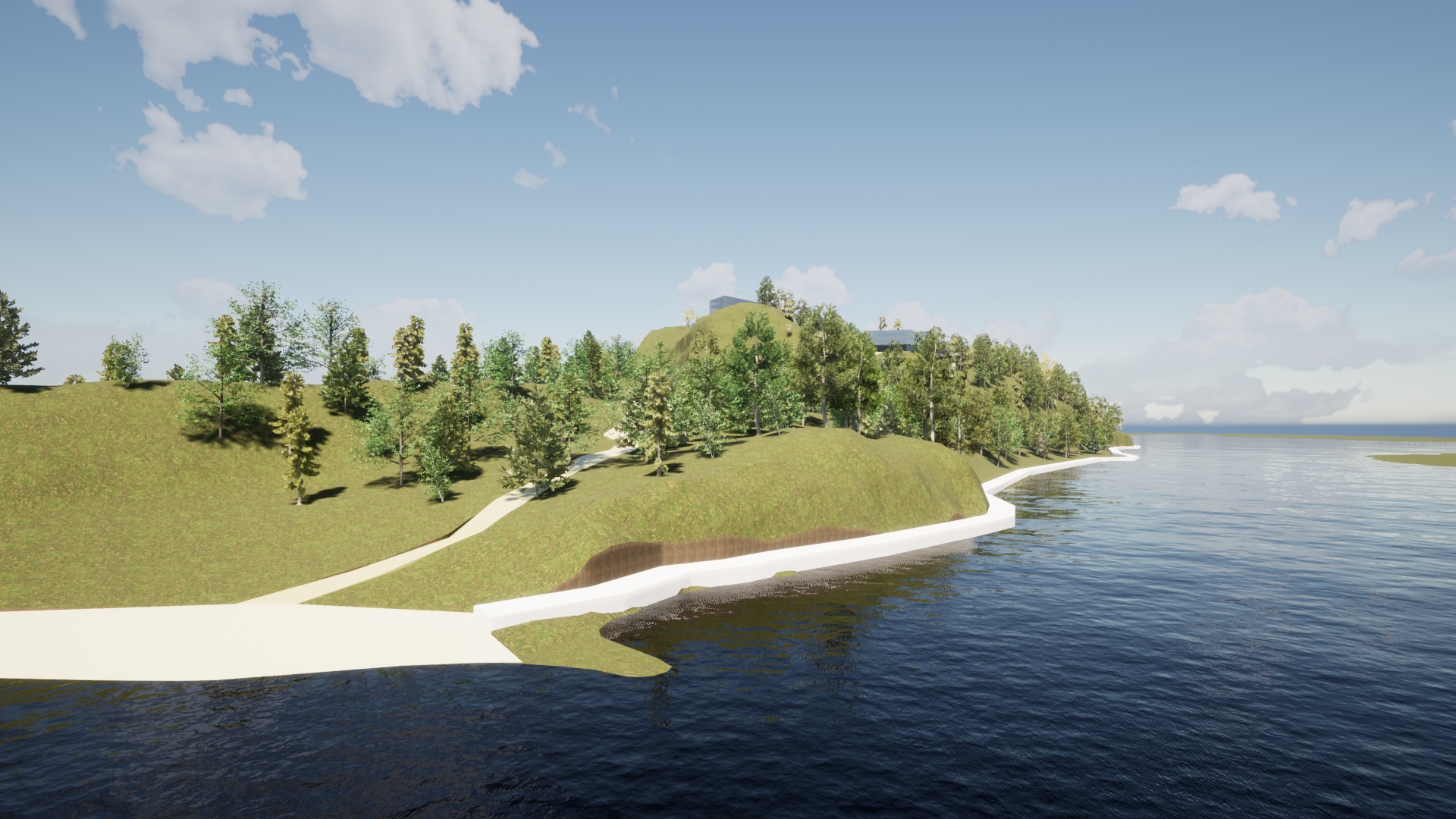 Tegning: Halden Arkitektkontor
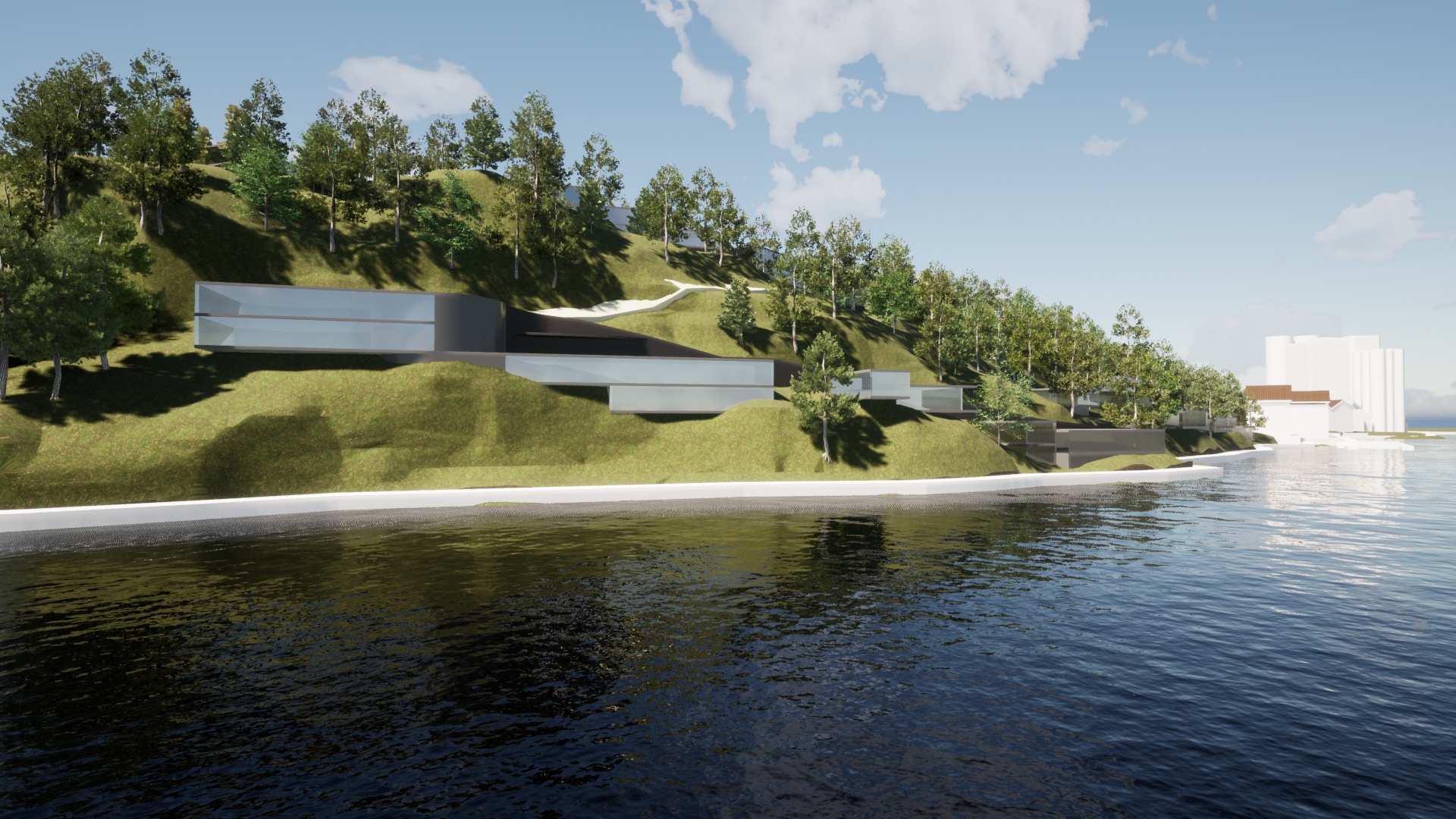 Tegning: Halden Arkitektkontor